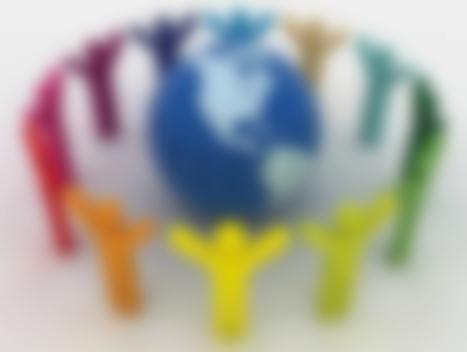 GENERALIDADES DE LA ÉTICA
Carlos Hidalgo Bolaños
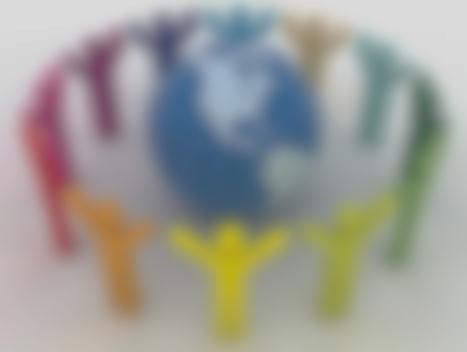 1.1 Definiciones y generalidades.
La axiología es la teoría general de los valores. Es una rama de la filosofía que tuvo gran desarrollo en la primera mitad del siglo veinte. En ellas se han dado dos posiciones opuestas. Una es el subjetivismo axiológico, que entiende el valor como una vivencia subjetiva. El valor de las cosas lo confiere el sujeto en su acto de valoración. La otra se denomina objetivismo axiológico, porque sostiene que las cosas son valiosas en sí mismas, objetivamente; el valor surge de las cualidades mismas que tienen las cosas, y no del sujeto que las percibe. Veamos qué son los valores, para así acércanos a la solución de este dilema.
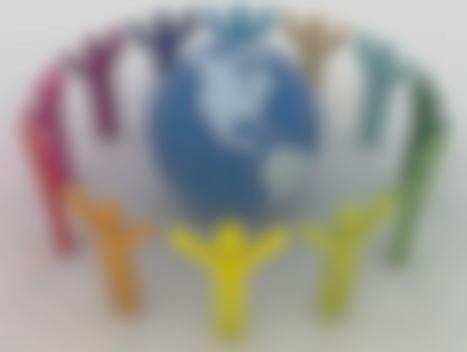 1.1.1 ¿Qué son los valores?
El valor es una de las realidades más familiares en nuestra vida diaria. Pongamos algunos ejemplos: todos los objetos que utilizamos tienen un valor en el mercado; las obras de arte poseen un valor estético; cuando arrojamos algo a la basura la hacemos porque carece de valor. Todas nuestras actividades giran en torno a algún valor, sea éste económico, estético, religioso, político, etc.
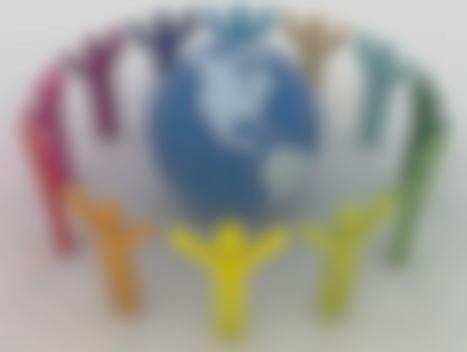 Tal vez el valor económico sea el que más presente tenemos a lo largo del día. Todo vale dinero: la comida, la ropa, los libros, el transporte, la vivienda. Pero no es el único. Valoramos también a las personas y a los objetos por su belleza, por su perfección, por su sentido espiritual, etc. La evidencia del mundo de los valores, que nos envuelve, nos obliga a preguntarnos: ¿En qué consiste el valor? ¿A qué obedece esta permanente actividad valorativa?
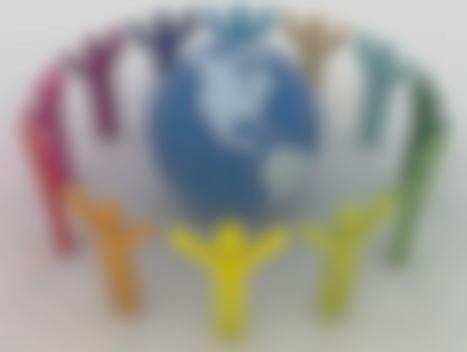 Expliquemos esto con unos ejemplos: 
La justicia no existe como un ser. Lo que existe son hombres justos o injustos. Ahora bien, ni la justicia, hacen al hombre más o menos hombre. La justicia no añade al ser del hombre más ser en cuanto hombre (animal racional). Lo cual significa que la justicia sólo es pensable en relación a un ser real, como una cualidad de dicho ser. La diferencia entre el justo y el injusto no radica en el ser hombre (ambos lo son), sino en una cualidad: la forma de comportarse. Lo mismo puede decirse de cualquier valor. La diferencia entre un perro de raza fina y otro callejero no consiste en el ser perro (ambos lo son), sino en la cualidad de belleza heredada y la consiguiente cualidad de su precio en el mercado. La diferencia entre un reloj de oro y otro de acero no reside en el ser reloj, sino en el mayor aprecio (valor) del oro sobre el acero en el mercado.
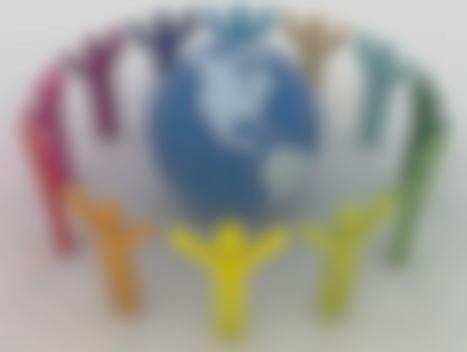 En el párrafo anterior identificamos desprevenidamente el valor como una cualidad. Los valores son cualidades de los seres. Pero no todas las cualidades son valores. El peso físico es una cualidad, pero no es un valor.
Lo mismo podemos decir del color, la extensión, la dureza, etc. Todas estas cualidades son propiedades físicas de las cosas, que están en la cosas independientemente de la apreciación de un sujeto. El concepto de valor aparece cuando determinada propiedad de las cosas se revela al hombre con un sentido particular, cuando penetra en su vida con un significado
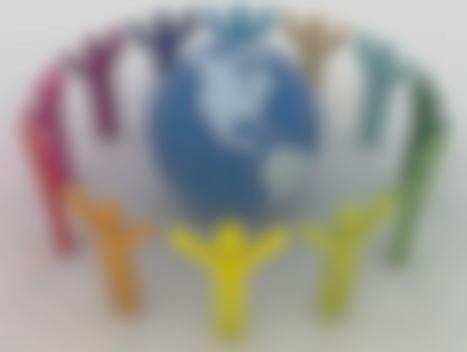 Las cualidades que engendran valores consisten en relaciones de sentido que el hombre descubre en los seres. Relación de sentido es toda referencia posibilitante entre un ser y un campo de interés o de necesidad humano. El ahorro, por ejemplo, es un valor porque entre la propiedad de limitación del dinero y la necesidad de asegurar la posibilidad de adquirir bienes en el futuro se establece una relación de sentido: la utilidad. Así decimos: el ahorro tiene sentido, posibilita; lo que equivale decir: el ahorro tiene valor. No decimos del ahorro que sea bello, porque no suscita en nosotros un sentimiento estético; pero decimos que es útil, porque descubrimos que posee sentido instrumental: "sirve para..." Si las cosas necesarias para vivir fuesen ilimitadas e imperecederas, el ahorro dejaría de ser un valor, ya no tendría sentido, porque no sería útil para nada.
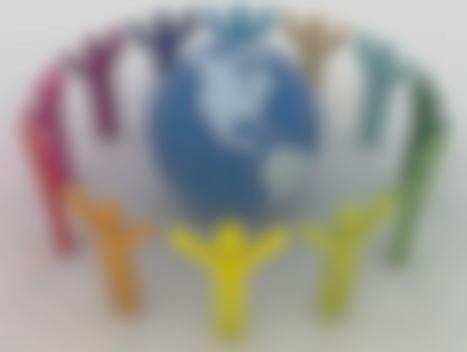 En conclusión, podemos definir el valor como la conceptualización de una relación de sentido positivo existente entre las cosas y algún campo de realización humana. Ahora podemos aclarar el conflicto entre el subjetivismo y el objetivismo axiológico. El valor puede entenderse en tres momentos: el valor de una cosa, que es una cualidad de tener sentido para algo; el concepto del valor, que es la idea que una inteligencia posee de esa cualidad ya abstraída; y el acto de valoración, que consiste en la operación de una mente al descubrir una relación de sentido entre las cosas y la realización del propio ser. En el primer momento se trata de algo objetivo, en el segundo de algo ideal y en el tercero de algo subjetivo.
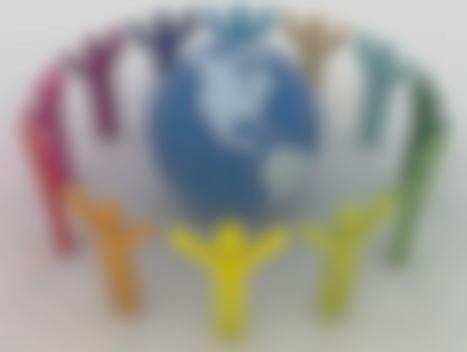 1.1.2 Propiedades de los valores.
Sabiendo ya en qué consisten los valores, podemos entender fácilmente a qué se deben sus cambios y la distinta comprensión que de ellos tenemos las personas. Los valores poseen las siguientes propiedades:
- Historicidad y variación.
- Polaridad y gradación.
- Clasificación y jerarquía.
Los valores son históricos; poseen la misma historia que las necesidades y los intereses del ser humano, ya que surgen de ellos. Los cambios culturales conllevan variaciones en la estimativa de las personas. Lo que ayer fue valioso hoy no puede serlo y viceversa; lo que para una cultura, una familia o una persona es muy valioso, para otras puede ser poco valioso.
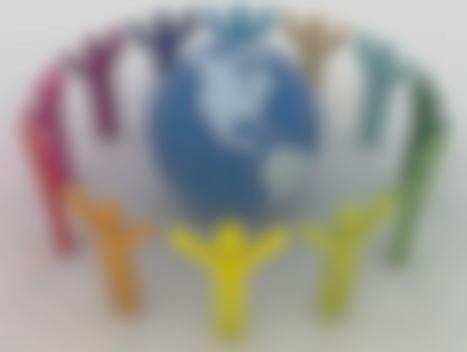 ACTIVIDAD
Pongan algunos ejemplos de valores que hayan variado de importancia a través de la historia y en la propia vida de ustedes. Expliquen, seguidamente, a qué se debe el cambio.
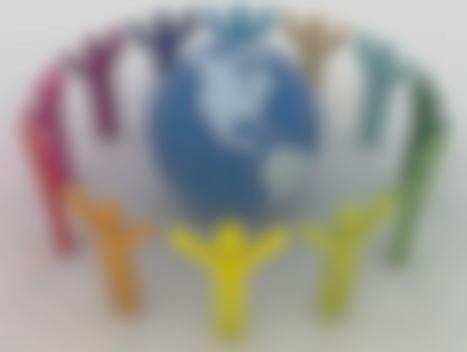 Otra propiedad de los valores es su polaridad. La cualidad de las cosas que genera un valor puede ser más o menos acentuada, Un huevo, un pan y un pepino, los tres son objetos alimenticios; pero el valor nutritivo de cada uno es diferente. Podemos hablar así de mayor o menor valor nutritivo.
Todos los valores ofrecen una escala de grados entre dos polos: el polo positivo, correspondiente al máximo valor imaginable, y el negativo, que es lo opuesto al valor, su contravalor. Frente a lo bello existe lo feo, frente al amor el odio, frente al útil lo inútil, etc. Y entre ambos polos, o extremos, existen grados o niveles de valor en cada uno de ellos. Unos rostros son más bellos que otros, unas personas son más libres que otras, unas mercancías son más caras que otras.
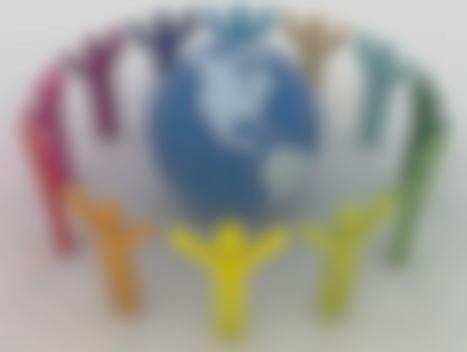 A través de los distintos ejemplos que hemos venido poniendo, nos damos cuenta de que existen diversas clases de valores. Estos pueden clasificarse de diferentes maneras, de acuerdo con los campos de interés que se establezcan en la vida humana, por ejemplo: útiles biológicos, lógicos, estéticos, éticos, religiosos. Una vez clasificados se puede establecer un orden jerárquico entre ellos, de acuerdo con la importancia que les concedemos en la vida.
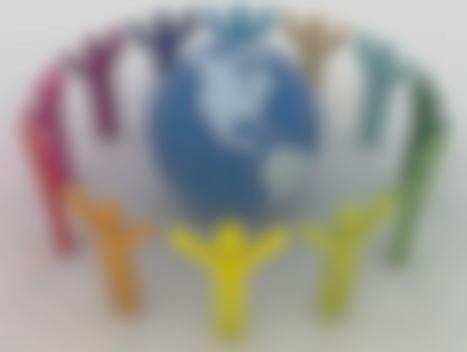 ACTIVIDAD
Traten de ponerse de acuerdo sobre la jerarquía de valores que posee nuestra sociedad, en general. ¿Creen que los valores morales sé respetan en la vida social? ¿En qué forma?
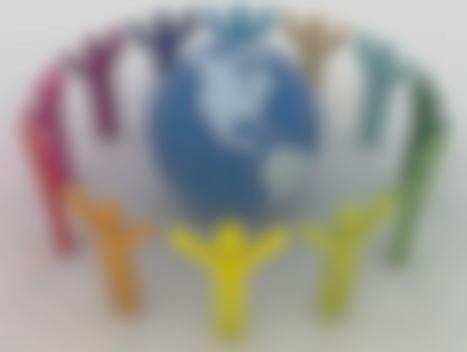 1.2 El estudio de la moral
Hasta aquí hemos logrado formarnos una idea de lo que son los valores, en general, de la importancia que tienen en nuestra vida y de sus principales propiedades. En el cuadro de valores que presentábamos al tratar su clasificación, figuraban los valores éticos o morales. A ellos vamos a consagrar nuestro estudio. De los múltiples campos que puede tratar la axiología, nosotros nos vamos a concentrar en el campo de los valores morales.
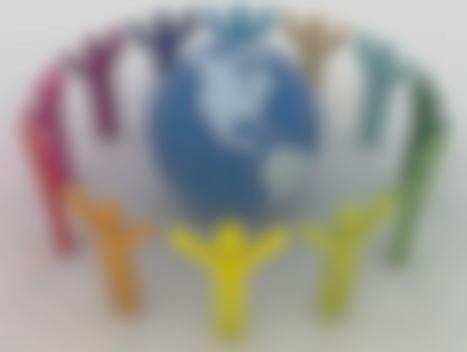 1.2.1 Los valores morales

Como su nombre lo indica, valores morales son aquellos que se refieren a la vida moral. Ahora bien, ¿en qué consiste la vida moral o la moralidad?
Desde niños aprendemos a distinguir lo bueno de lo malo. La familia, el colegio, la televisión, los libros, la Iglesia, etc., nos enseñan que determinadas acciones son buenas, mientras que otras son malas. Aprendemos que es bueno obedecer, ser ordenados, amar a los demás, por ejemplo, y que es malo robar, destruir, engañar, matar, etc.
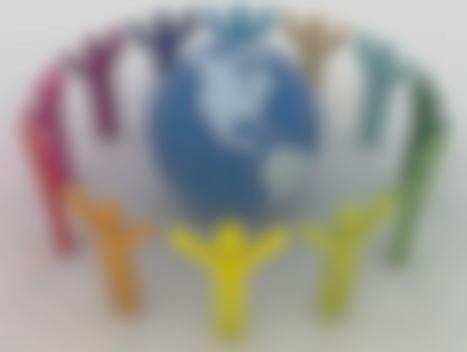 Las expresiones lingüísticas mediante las cuales expresamos la bondad o maldad de las acciones son muy variadas: moral o inmoral, lícito o ilícito, loable o vituperable, permitido o prohibido, ético o no ético, etc. Las personas mismas son clasificadas de acuerdo con la bondad o maldad de su conducta. De unas decimos que son buenas, honestas, rectas, dignas; de otras decimos que son malas, indecentes, inmorales, perversas.
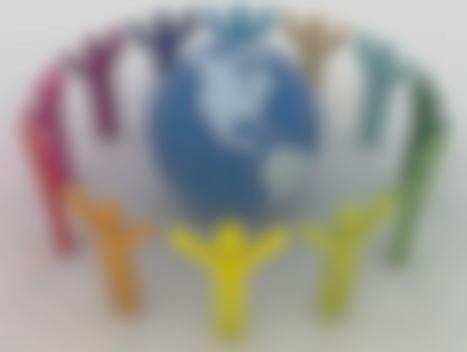 La moral hace relación al obrar del hombre de acuerdo con su propio ser. Los animales siempre obran de acuerdo con lo que son, ya que el instinto no les permite obrar de otro modo. El hombre, en cambio, es libre, y su libertad le permite obrar con independencia de cualquier norma preestablecida. El hombre, por su inteligencia, sabe que su ser es un “poder ser"; sabe que su vida es una posibilidad de realización abierta hacia el futuro. Descubre así el sentido de la perfección, que nunca puede alcanzar en forma total, pero a la que sí puede acercarse más o menos, dependiendo de la orientación que dé a sus propios actos. Al comparar el hombre lo que él es, en un momento dado de su vida, con lo que puede llegar a ser, siente en su interior la inquietud, el deseo de progresar. Cuando este progreso se entiende en la línea de la perfección del ser, tenemos el sentido de lo moral.
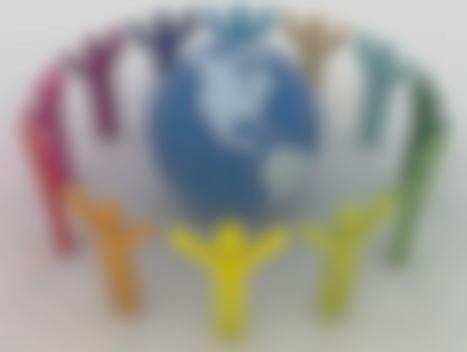 La conducta tiene la propiedad de acercar al hombre a su perfección o de apartarlo de ella. Los valores morales expresan así la relación de sentido que tiene la conducta con la perfección humana. Posee valor moral todo aquello que es apreciado con sentido, en relación a un proyecto o una posibilidad de realización humana. La valoración moral es el motor de la actividad moral. La mayoría de las personas vive su moral como un cumplimiento ciego, o al menos acrítico, de las normas de comportamiento, vigentes en la sociedad. Con frecuencia se habla de que actuamos con una “doble moral”: la moral exterior, que mostramos ante los demás, y la íntima, que ponemos en práctica cuando los demás no nos ven, la que manejamos a escondidas o para proteger nuestros intereses personales. Es necesario, pues, examinar sin miedo, la realidad de nuestros valores morales o, dicho de otro modo, con una aparente redundancia, el "valor" de nuestros valores morales.
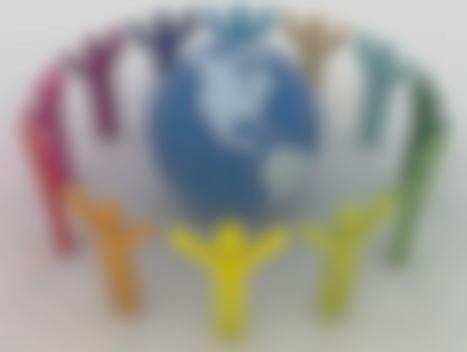 Preguntémonos, ahora, cuál es la realidad de los valores morales en nuestra sociedad. En general, cuando hablamos de valores morales nos solemos referir a la justicia, la verdad, la libertad, la honestidad, la castidad, el respeto a los demás, la responsabilidad, la fidelidad, el amor, etc. Estos y otros valores similares se nos inculcan desde pequeños en la familia, en el colegio y en la iglesia. Todos los conocemos y los defendemos, al menos de palabra. Existe una conciencia colectiva de los valores morales.
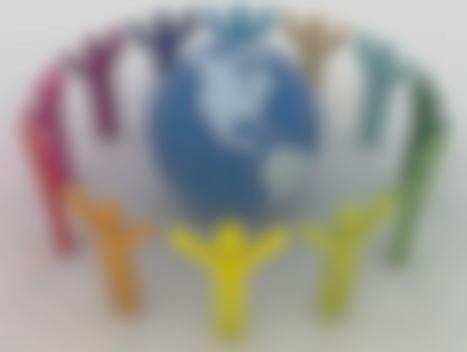 Pero también es verdad, que en la vida diaria observamos una violación permanente y a todo nivel decesos mismos valores. No será necesario abundar en ejemplos. Los robos, los atracos, los asesinatos, las estafas, los secuestros, abundan en nuestra sociedad. Este tipo de actos es tan frecuente que vivimos atemorizados. Las tremendas desigualdades sociales constituyen, por su parte, una buena muestra de las fallas de la justicia, es decir, de las múltiples y graves injusticias sociales. ¿Y qué decir de la libertad, cuando es evidente de que quienes carecen de empleo o reciben un salario de hambre o viven en regiones incomunicadas se ven privados en la práctica de las más elementales libertades?
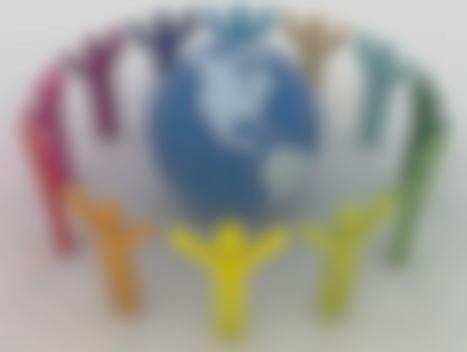 Mencionábamos antes el amor; pero en verdad lo que observamos a nuestro alrededor es egoísmo, envidia, pleitos, separaciones, divorcios, explotación de las personas. La verdad es un valor cada día más raro de encontraren nuestras relaciones. Nos hemos habituado a la mentira, y la usamos a cada paso para obtener un beneficio o para salir de un apuro.
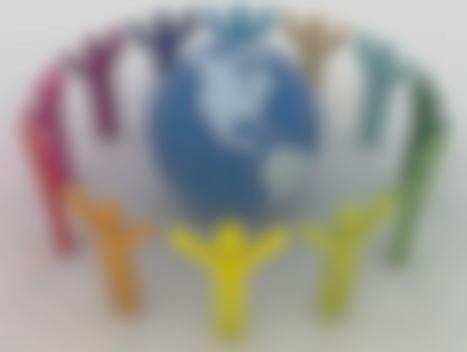 Si pudiéramos hacer un balance de la situación de los valores en nuestra sociedad, quién sabe cuál será el resultado. Es frecuente oír hablar de crisis de nuestros valores morales. El término crisis, en este caso, significa penuria, deterioro, derrumbe. Se están perdiendo los valores morales, dicen algunos. Habría que preguntarles, a quienes así piensan, si es que realmente se están perdiendo los valores o, más bien, es que antes tampoco existían pero se aparentaban y lo que se está perdiendo eran las apariencias sociales.
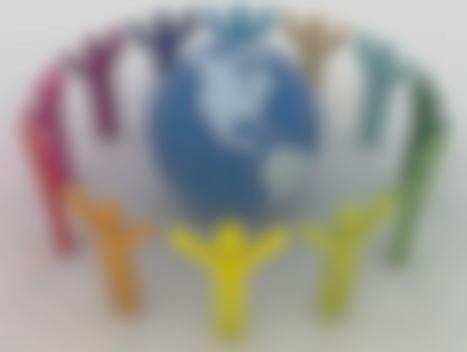 Esto nos lleva a pensar que los valores tienen una doble dimensión: social y personal. Socialmente hablando, la vigencia y la fuerza de los valores morales se descubren en las estructuras sociales y las formas de convivencia. En cambio, la dimensión personal de los valores se refiere a su presencia en la vida de los individuos. Puede existir una persona o varias con gran sentido de justicia viviendo en una sociedad dominada por estructuras de injusticia. En medio del egoísmo generalizado existen individuos y pequeñas comunidades que viven el amor desinteresadamente. Los valores deben ser encarnados por cada persona en su propia vida. Cuando las estructuras sociales son reflejo de ellos, la acogida personal de los valores resulta fácil: las personas se educan espontáneamente en ellos. Cuando sucede lo contrario, las personas aprenden desde la infancia a practicar los contravalores y luego será muy difícil que cambien. Esto último, lamentablemente, es lo que en general sucede en nuestra sociedad.
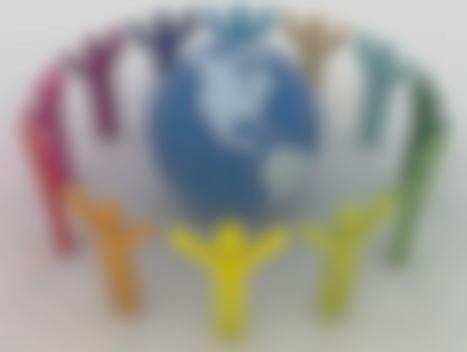 ACTIVIDAD
En parejas; tomemos las actuales noticias y el acontecer diario en nuestro país y analicemos, por secciones, los principales valores y contra valores que reflejan los acontecimientos y los comentarios que se podrían derivar de dichos acontecimientos. Presten atención especial a la publicidad y a las carteleras de espectáculos. Lo mismo puede hacerse, con la televisión y con la radio. Saquen del análisis, conclusiones sobre la situación de los valores morales en nuestro país.
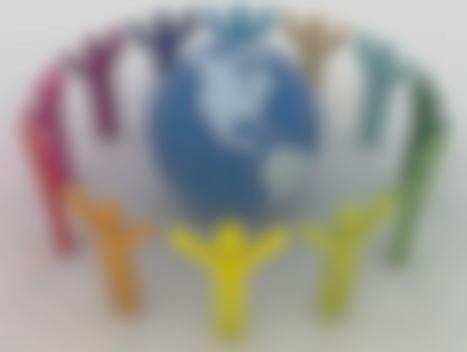 1.2.2 La ética y la moral
Podemos definir la moral como, el conjunto de reglas o normas de comportamiento que establecen la distinción entre lo bueno y lo malo como criterio de perfección humana. En el plano más simple, se encuentran las costumbres o tradiciones y las pautas que regulan la convivencia: prácticas religiosas, económicas, familiares, jurídicas, educativas, etc. Por encima de ellas se hallan los valores, que cumplen la función de principios universales: justicia, amor, verdad, etc. Ambos planos se entremezclan y configuran el nivel de la moralidad o moral. Así, se puede hablar lo mismo de la moral de un pueblo que de la de un individuo, de la moral religiosa que de la moral laica, de la moral más primitiva que de la moral más civilizada.
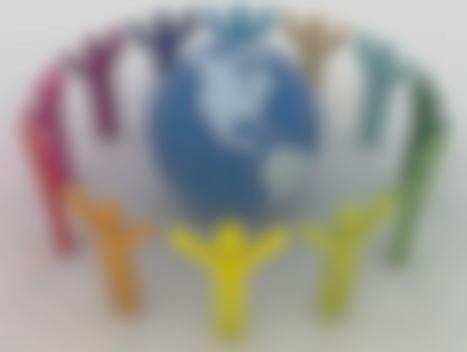 En otro nivel, eminentemente teórico, se encuentra la ética. Damos el nombre de ética al estudio sistemático de la moral, a la teoría de la moral. Así como una cosa es la belleza impresa en las obras de arte, y otra, distinta, la estética que estudia el fenómeno de la belleza, del mismo modo, una cosa es la moral manifestada en las costumbres y normas de comportamiento, y otra, diferente, es la teoría que la estudia. A esta teoría la denominados ética. Incluso, es necesario hablar de éticas, en plural, porque, como veremos enseguida, son muchas y, a veces, opuestas las teorías que a lo largo de la historia se han elaborado sobre la moral.
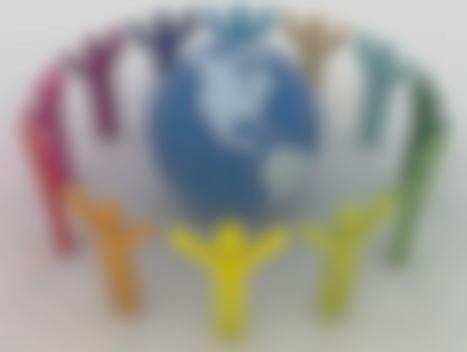 La ética no se limita, como algunos han pretendido, al estudio socio histórico de la moralidad. Al intentar fundamentar la bondad de las conductas, la ética se vuelve una disciplina normativa. Trata de establecer, en qué consiste el valor de bondad que atribuimos a determinadas conductas. Y cuando lo hace, simultáneamente establece una contraposición entre las conductas buenas y las malas, imponiendo el consiguiente "deber" de seguir aquellas y evitar éstas. Ética es, por tanto, la filosofía moral o la filosofía de la moral.
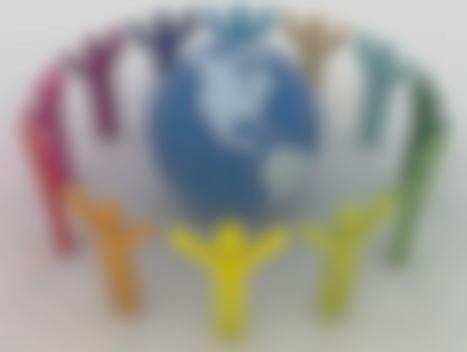 De acuerdo con esta definición sería incorrecto el uso del término "ética profesional", cuando con él se hace referencia a las normas que rigen el comportamiento de una profesión. Habría que hablar, más bien, de "moral profesional" y "código de moral profesional". Sin embargo, se ha generalizado el uso de ambos términos como sinónimos. Lo importante, para superar el problema, es saber distinguir entre el ámbito de lo normativo y el ámbito de la teoría fundamentadita. En este sentido también aplicado a las profesiones, se podría hablar correctamente de una "ética profesional" para denominar el estudio fundamentador o cuestionador del código moral correspondiente.
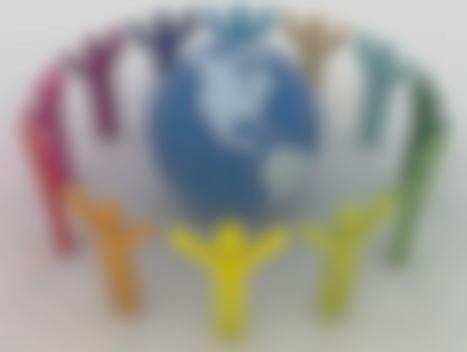 1.3  Modelos éticos a través de la historia.
En ética existen diferentes teorías, que corresponden a los sistemas filosóficos elaborados por distintos autores a lo largo de la historia. Cada ética o teoría moral entiende de una manera la perfección del hombre. En la sociedad observamos, que las personas tienen diferentes ideales y formas de buscar su realización. Hay quienes viven pensando en el placer,  otros luchando por el poder, otros consagrados a la práctica de la virtud o a la defensa de la justicia, otros obsesionados por el cumplimiento estricto de sus deberes, etc. Cada una de estas actitudes ha sido desarrollada teóricamente y presentada como modelo de ética por algún filósofo. Veamos algunas de las teorías o modelos de ética más importantes.
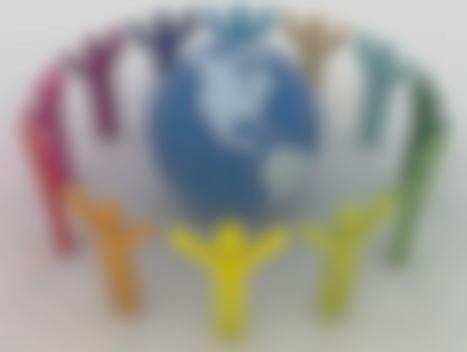 1.3.1 Ética de virtudes
Un primer modelo ético, desarrollado por los primeros filósofos griegos, especialmente por Aristóteles (siglo IV A.C.), plantea que el hombre está orientado, por naturaleza hacia la consecución de la felicidad (eudaimonía, en griego, de donde recibe este sistema también el nombre eudemonismo). La felicidad, bien supremo y fin último del hombre, se alcanza mediante la práctica de las virtudes, que son actitudes de equilibrio en el obrar humano: justicia, fortaleza, veracidad, prudencia, etc. A finales de la edad media, Santo Tomás consagró definitivamente el esquema ético de Aristóteles como ideario moral de la cristiandad.
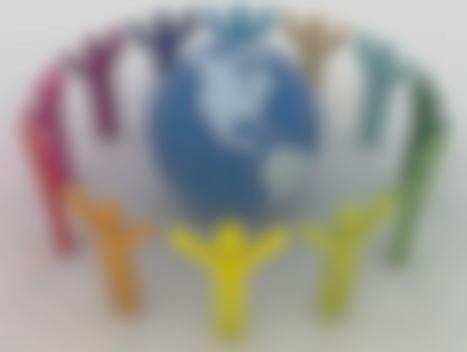 1.3.2 Epicureísmo y utilitarismo
Esta teoría coloca su máxima aspiración en el placer. Se denomina hedonismo (del griego hedoné: placer) o epicureísmo, por haber sido Epicuro (siglo III A.C.) su principal exponente entre los griegos. Según él, el principio de todo bien se halla en el placer, el cual para ser perfecto debe ser tranquilo, equilibrado, sin mezcla de sufrimiento. En el siglo XVIII, bajo el influjo del pragmatismo anglosajón, se renueva este modelo con el nombre de utilitarismo: la utilidad constituye el móvil último de todas nuestras acciones. Útil es todo aquello que aumenta el placer y disminuye el dolor. Los principales representantes del utilitarismo son J. Bentham y su discípulo Stuart Mill.
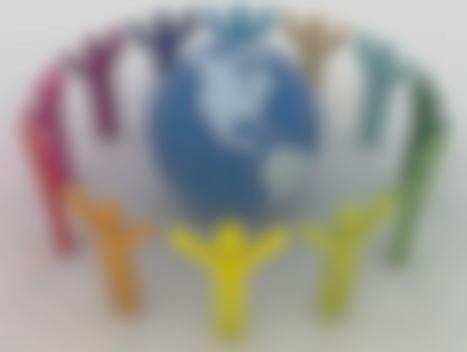 1.3.3 Estoicismo
Esta escuela filosófica recibe su nombre de la stoa, o pórtico, donde su fundador Zenón de Citio reunía a sus primeros discípulos (siglo III A.C.).
Su máximo representante fue Séneca (siglo I). En la base del estoicismo se halla la comprensión del mundo como un conjunto de elementos, ordenado y regido por leyes inmutables que gobiernan también la vida humana. El ideal del hombre consiste en vivir conforme a las leyes de la naturaleza. El camino de la perfección reside en la indiferencia frente a los acontecimientos, en la imperturbabilidad. El hombre debe estar preparado para recibir, con el ánimo sereno, lo mismo las alegrías que las tristezas, los placeres que las penas, la vida que la muerte. De este modo alcanzará la felicidad.
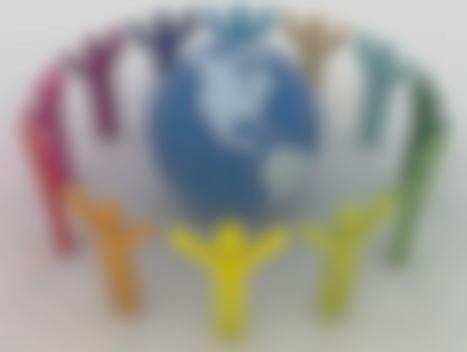 1.3.4 Neoplatonismo
Esta corriente, de carácter marcadamente religioso, recoge la tendencia del hombre a sumergirse en la divinidad. Su creador es Plotino (S.III), quien construye su teoría a partir del idealismo platónico. El principio supremo de toda la realidad es el Uno, ser perfecto, divino, del cual proviene el espíritu y concretamente el alma. En el hombre, el alma se encuentra corrompida y aprisionada por el cuerpo. La búsqueda de la perfección consiste en la purificación de toda sensualidad y toda inclinación corpórea. Sólo así, se logra el dominio del espíritu sobre el cuerpo que nos llevará al éxtasis de la intimidad total con Dios (el Uno), privilegio de las almas más puras y anticipo de la felicidad que le espera al hombre después de la muerte
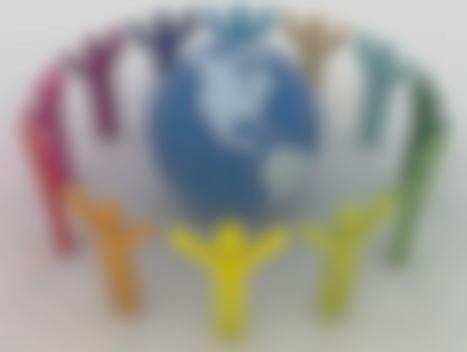 1.3.5 Ética Kantiana o del deber
En el siglo XVIII, Kant elabora una nueva ética que tiene el mérito de colocar su fundamento en el hombre mismo, como legislador autónomo.
Las éticas anteriores tenían su fundamento en realidades exteriores y trascendentes al sujeto humano mismo: la naturaleza, Dios, la felicidad.
Según Kant, el valor moral sólo puede radicar en la voluntad del hombre, en "querer hacer el bien", en la buena voluntad. La voluntad de cumplir con el deber es el criterio supremo de bondad moral. "Obra siempre de tal manera que la máxima de tu voluntad pueda valer como principio de legislación universal". En esta fórmula, sintetiza el principio práctico del obrar moral.
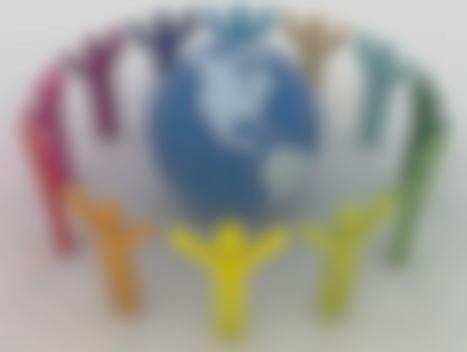 1.36 Ética del superhombre
La obra de Nietzsche, en la segunda mitad del siglo XIX, preconiza la crisis del valor del siglo XX. Según su filosofía, que gira en torno a la "voluntad de poder", en la humanidad se dan dos tipos de hombres de acuerdo con la actitud que asumen frente al poder. Unos son los débiles que, incapaces de vivir por sí mismos, necesitan de un orden jurídico, una religión y una moral, y proclaman como valores supremos la igualdad, la humildad, la caridad, el sacrifico. Los otros son los poderosos, quienes conforman una raza superior caracterizada por valores opuestos a los de la raza inferior. Para ellos no existe otra regla moral que el desarrollo de su propia personalidad en vistas a conseguir el poder y la grandeza. El ideal del hombre poderoso es el superhombre, meta suprema de la humanidad. El superhombre es duro, sin sentimientos, hace todo lo que le sirve a sus fines, sin necesidad de justificar nada, ya que está "más allá del bien y del mal".
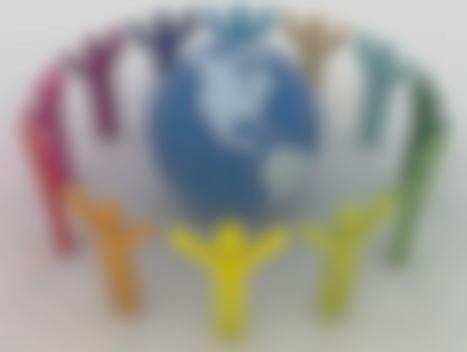 1.3.7 Ética Marxista
En el pensamiento revolucionario de KarI Marx (siglo XIX), se da un profundo sentido moral que gira en torno a la lucha contra la alineación del hombre, que tiene su origen en la explotación del trabajador por el sistema capitalista. El hombre está moralmente alineado cuando orienta sus aspiraciones, según falsos ideales creados por la clase burguesa para mantener la explotación de los trabajadores. Para acabar con esta alienación, Marx propone crear una nueva sociedad sin clases, la sociedad comunista, en la cual se desarrollará el "hombre nuevo", el hombre verdaderamente libre. Para ello es necesario llevar a cabo la revolución socialista, que acabará con la explotación y la división en clases. La moral marxista es una moral revolucionaria. Sus virtudes son la lucha, la solidaridad, el sacrificio por la causa, el trabajo colectivo.
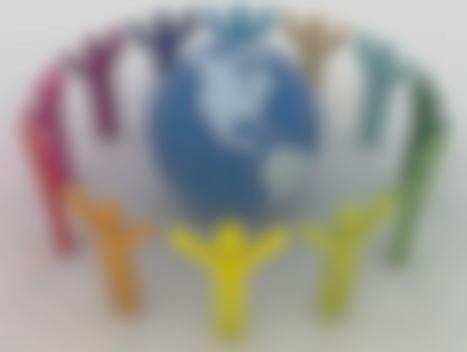 1.3.8 Ética de valores o axiológica
En oposición a la ética kantiana, de carácter formal, surge, en la primera mitad del siglo XX, una ética preocupada más por el contenido que por la forma de la acción moral. Entre sus creadores se destacan Max Scheler y N. Hartmann. Esta corriente coloca en el valor el centro de la teoría ética. Es bueno aquello que realiza un valor y malo aquello que lo impide. El valor moral de las personas radica en los valores objetivos que encarnan en su conducta. Los valores plasman ideales de perfección que el hombre capta intuitivamente y, frente a los cuales se siente atraído en orden a la realización práctica de los mismos. De la percepción de valor surge el sentido del deber moral.
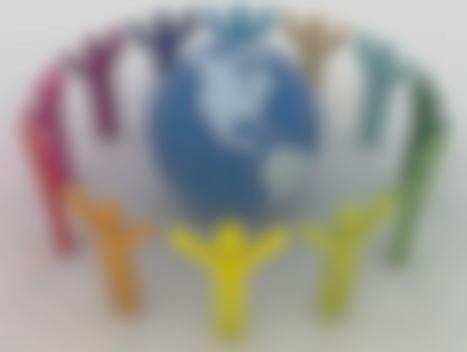 1.3.9 Ética de la liberación
Íntimamente relacionada con la teología de la liberación, se ha desarrollado en América Latina una "filosofía de la liberación" que posee una ética propia, cuyo máximo exponente es Enrique Dussel. La ética de la liberación parte de la conciencia de la situación de opresión en que se encuentra el pueblo latinoamericano, como, generalmente, en los pueblos del Tercer Mundo. La imposibilidad que tienen segmentos mayoritarios de la población para satisfacer sus necesidades básicas y llevar una vida digna, se debe a la permanencia de estructuras sociales injustas generadas por el colonialismo y el neocolonialismo a que han sido sometidos nuestros pueblos a lo largo de la historia. Es necesario romper estas estructuras de dependencia que mantiene la injusticia social. Para esta ética, el bien moral consiste en la práctica de la justicia, que es reconocimiento del derecho del oprimido, el "otro", el marginado.
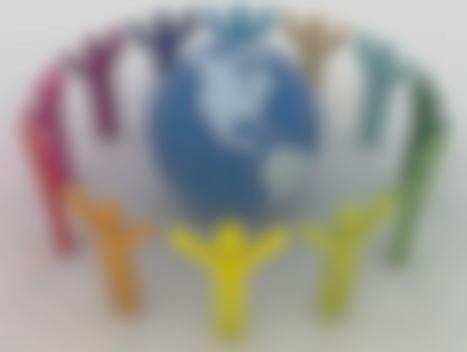 1.3.10 Ética comunicativa
En las dos últimas décadas del siglo XX cobro fuerza un nuevo modelo de ética, de origen alemán, desarrollado sobre todo por J. Habermas y K.O. Apel, basado en el diálogo y la comunicación. Parten estos autores de la autonomía de la persona para establecer las normas morales. Las normas no se pueden imponer desde la religión o desde determinada ideología o filosofía. El hombre es auto legislador. Ahora bien, siguiendo este principio, en una sociedad pluralista y democrática, como la actual, el único camino para encontrar y establecer normas, que sean aceptadas por todos, es el diálogo. Para hacer posible esta ética dialógica, todos los miembros de la comunidad se deben reconocer recíprocamente como interlocutores con los mismos derechos y se deben obligar a seguir las normas básicas de la argumentación. De este modo se puede llegar a establecer unas normas mínimas por consenso, las cuales regularán el comportamiento moral en la sociedad pluralista y democrática.
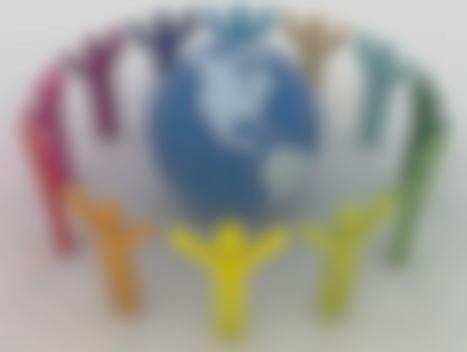 ¡Gracias!